Грибы - паразиты
Грибы паразиты
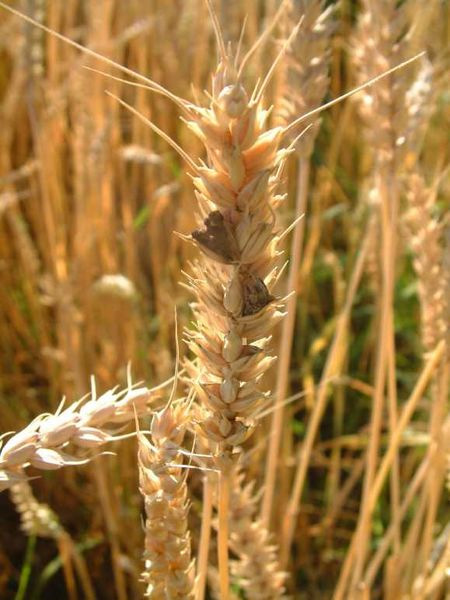 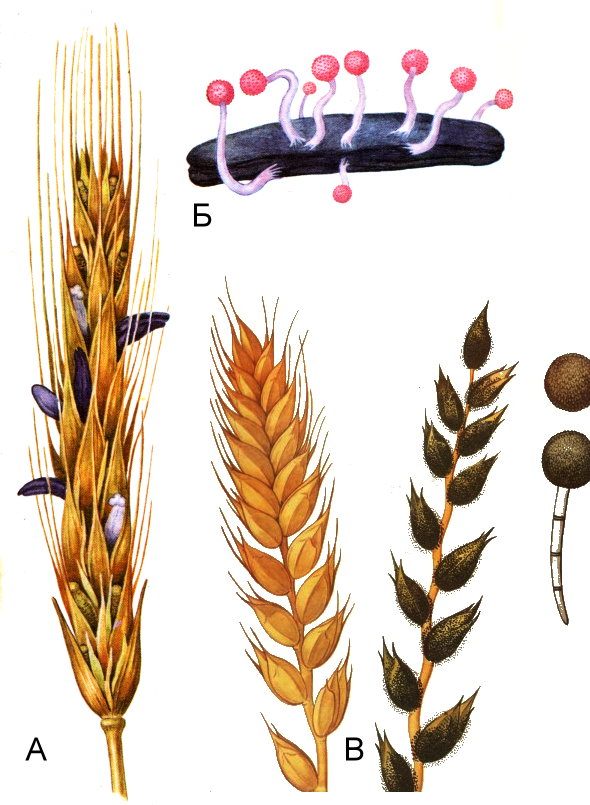 головня
паразит
хлебных
злаков
и других
Растений
(зерновки –
черная 
пыль)
Грибы паразиты
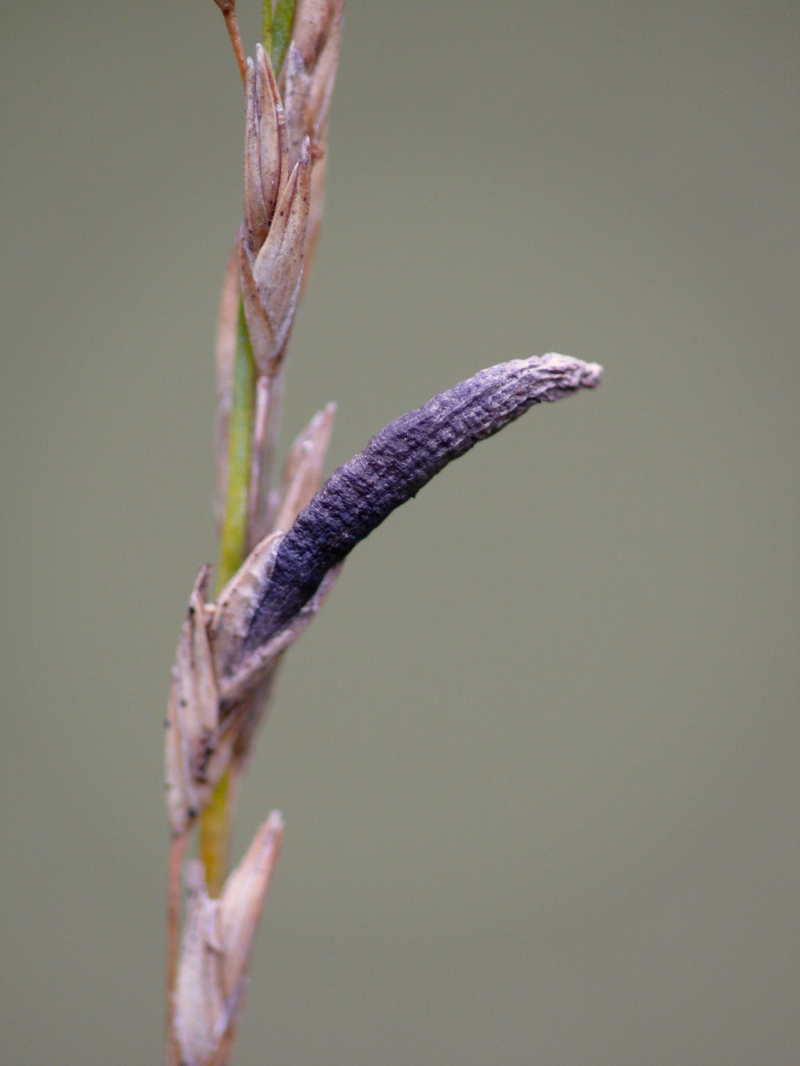 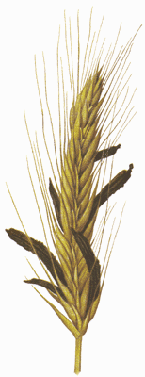 спорынья-
паразит 
некоторых
 культурных 
злаковых
(зерновки-
ядовитые
черно-
фиолетовые
рожки)
Грибы паразиты
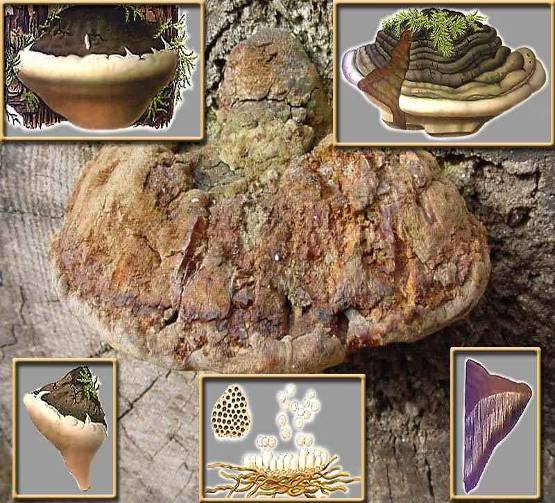 гриб-трутовик – 
мицелий 
проникает в
древесину,
пьет все
 питательные 
вещества
(делает 
древесину
трухлявой)
Значение грибов
В природе:
Разрушение органических остатков
Участие в круговороте веществ, почвообразовании, улучшении плодородия
Пища для животных
Значение грибов
В жизни человека
Съедобные грибы источник витаминов и микроэлементов
Используются для получения лекарств (антибиотики, гормоны, витамины)
Для получения лимонной кислоты 
Дрожжи в хлебопечении
Для изготовления сыров
Из низших грибов получают гидролизный спирт (он необходим для изготовления искусственного каучука)
Проверочная работа: ц.Грибы
Подписать листочки, поставить в столбик от 1 до 10, отвечать на утверждения «да» если с ним согласны, «нет» если не согласны.
Царство грибы можно разделить на две большие группы: низшие и высшие.
По способу питания грибы бывают автотрофами и гетеротрофами. 
Низшие грибы отличаются от высших тем, что у них есть плодовое тело.
Мукор, дрожжи, пеницилл – одноклеточные грибы.
У большинства грибов стенки клеток содержат хитин.
Примером вегетативного размножение может быть размножение при помощи грибницы.
Пеницилл – сапртроф.
Головня – сапртроф.
Спорынья – паразит.
Микориза – это взаимовыгодное сотрудничество гриба и дерева.